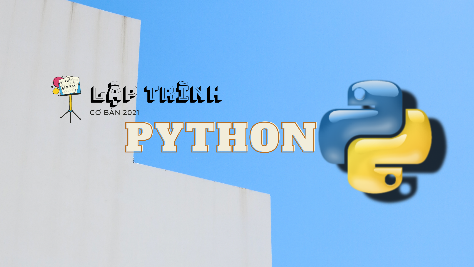 Baøi 5. Khai baùo bieán
Tin häc 11
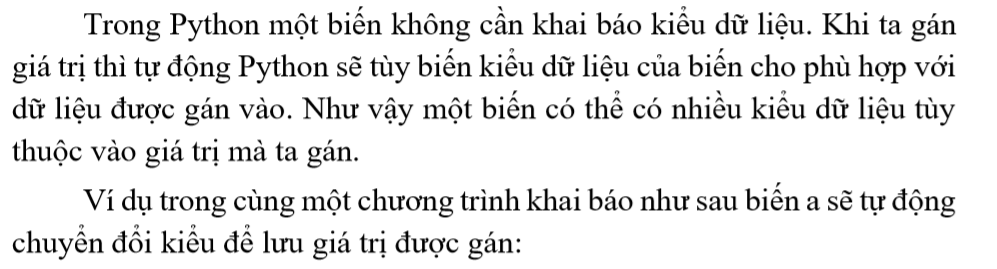 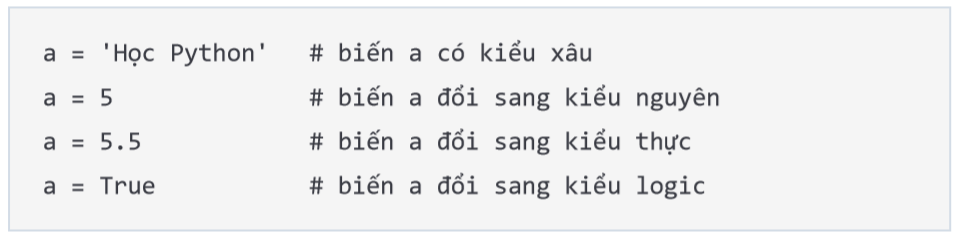 NNLT python Tin hoïc 11
Thaày Tuaán Stem
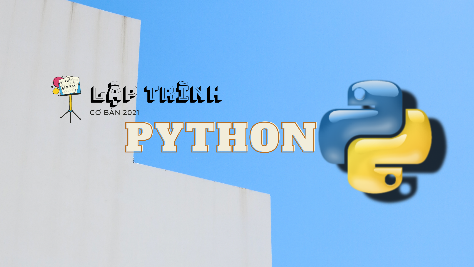 Baøi 5. Khai baùo bieán
Tin häc 11
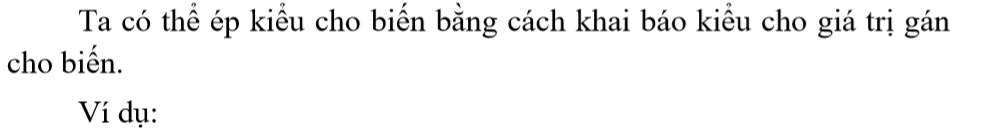 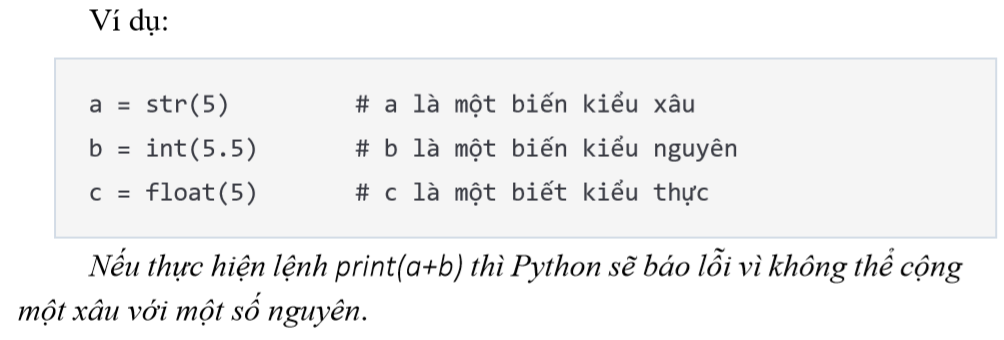 NNLT python Tin hoïc 11
Thaày Tuaán Stem
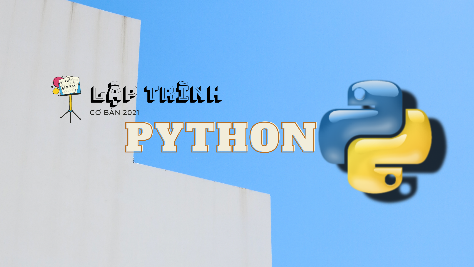 Baøi 6. Pheùp toaùn, bieåu thöùc, caâu leänh gaùn
Tin häc 11
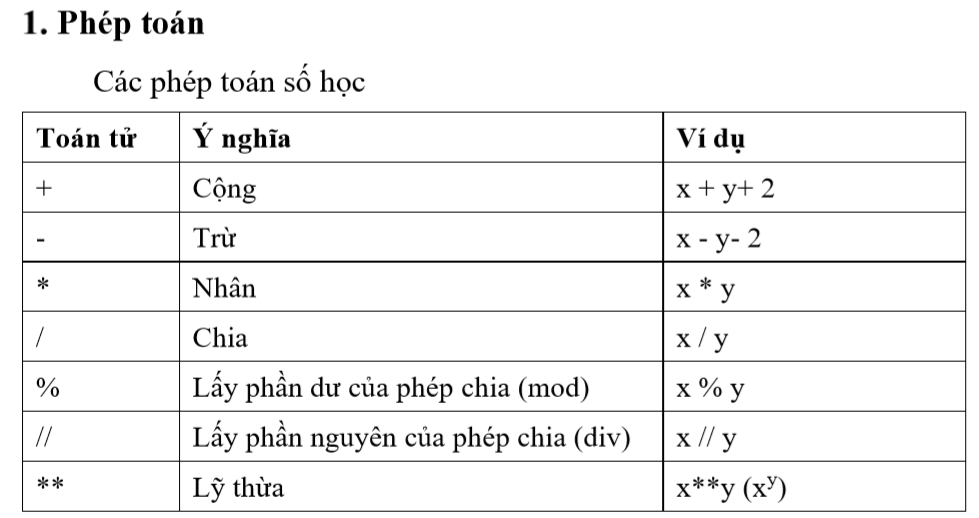 NNLT python Tin hoïc 11
Thaày Tuaán Stem
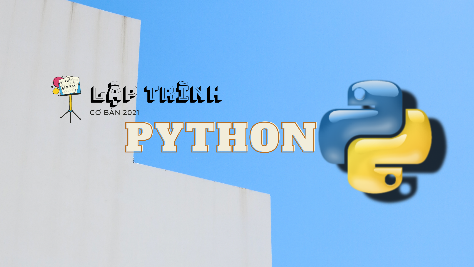 Baøi 6. Pheùp toaùn, bieåu thöùc, caâu leänh gaùn
Tin häc 11
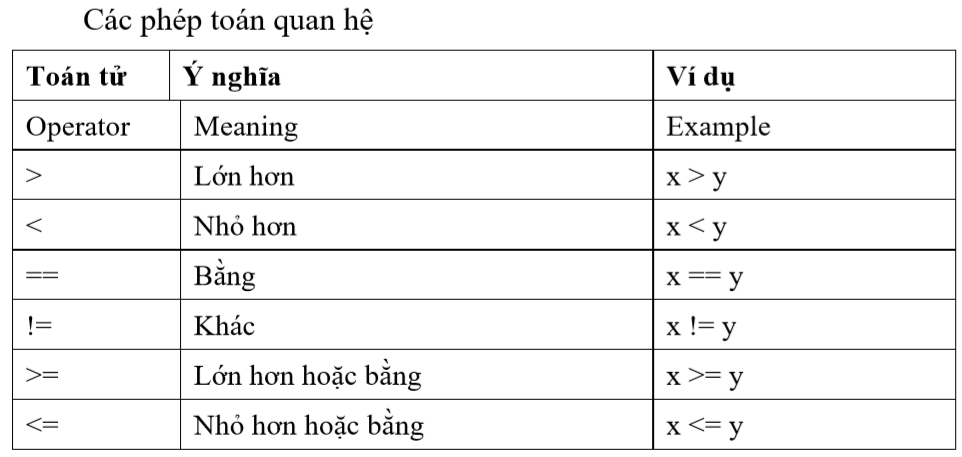 NNLT python Tin hoïc 11
Thaày Tuaán Stem
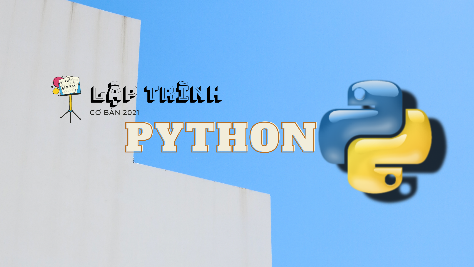 Baøi 6. Pheùp toaùn, bieåu thöùc, caâu leänh gaùn
Tin häc 11
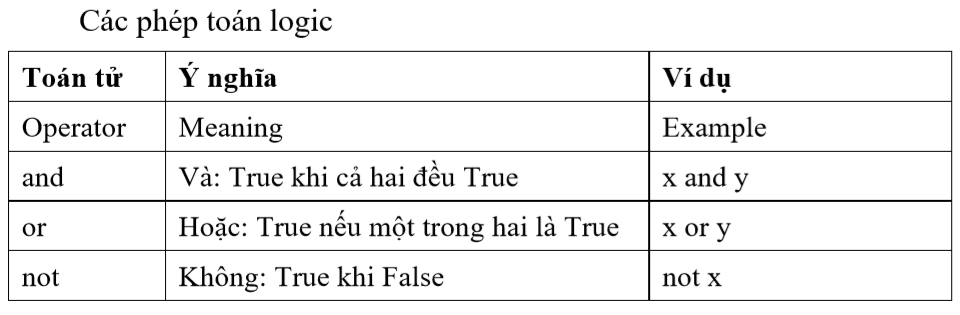 NNLT python Tin hoïc 11
Thaày Tuaán Stem
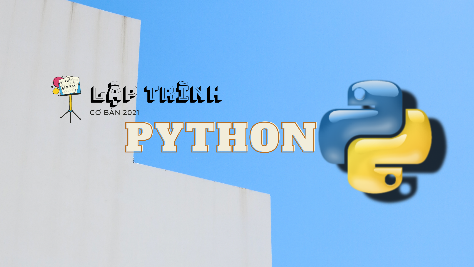 Baøi 6. Pheùp toaùn, bieåu thöùc, caâu leänh gaùn
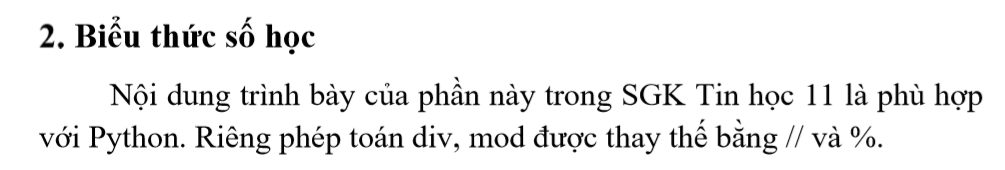 Tin häc 11
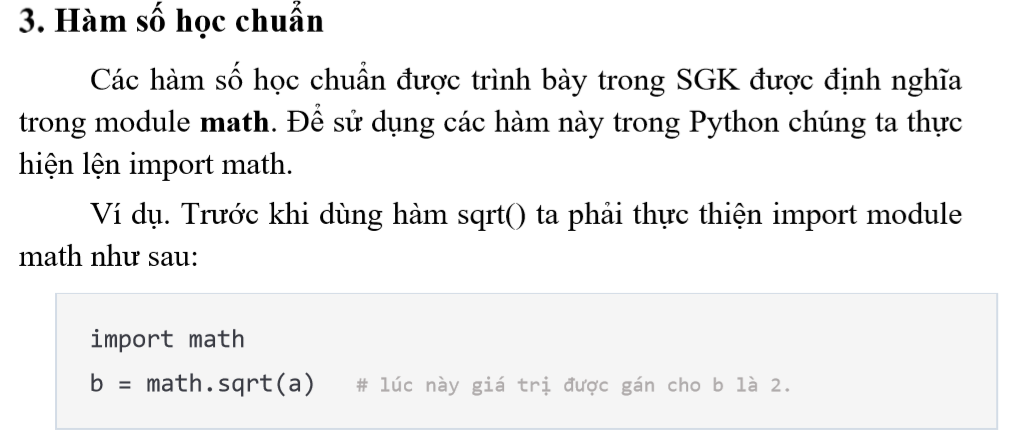 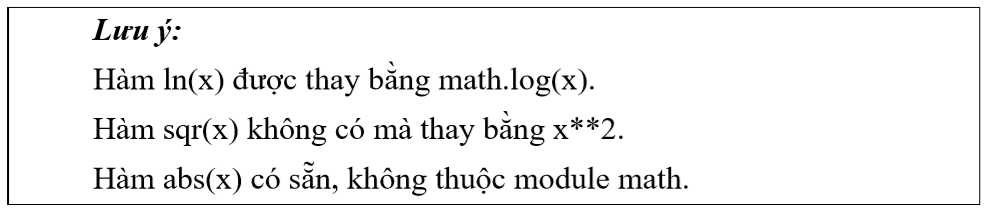 NNLT python Tin hoïc 11
Thaày Tuaán Stem
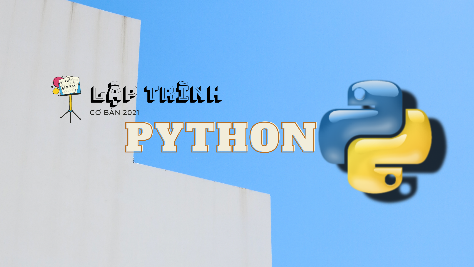 Baøi 6. Pheùp toaùn, bieåu thöùc, caâu leänh gaùn
Tin häc 11
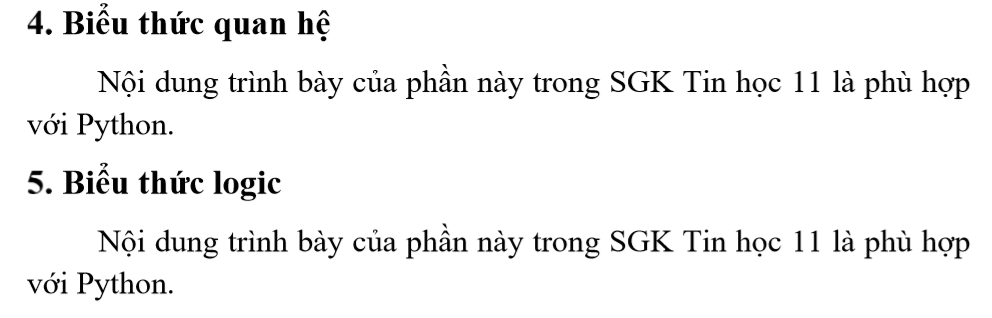 Ví dụ:  		a > b
Ví dụ:  		(a > 0) and (b>0)
NNLT python Tin hoïc 11
Thaày Tuaán Stem
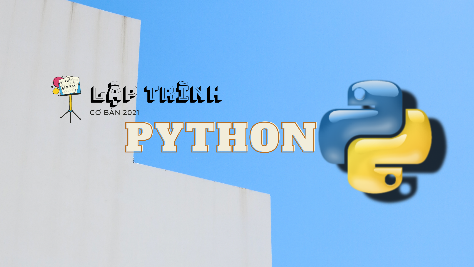 Baøi 6. Pheùp toaùn, bieåu thöùc, caâu leänh gaùn
Tin häc 11
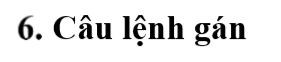 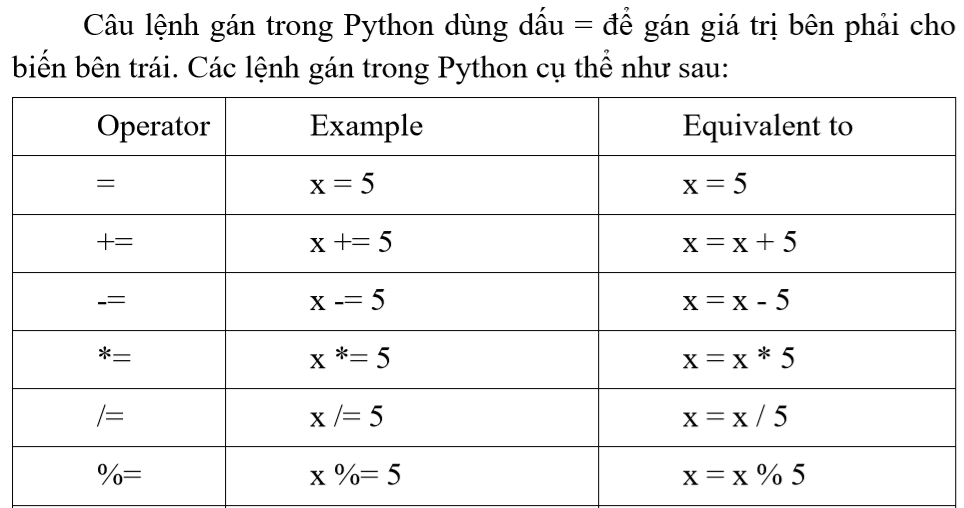 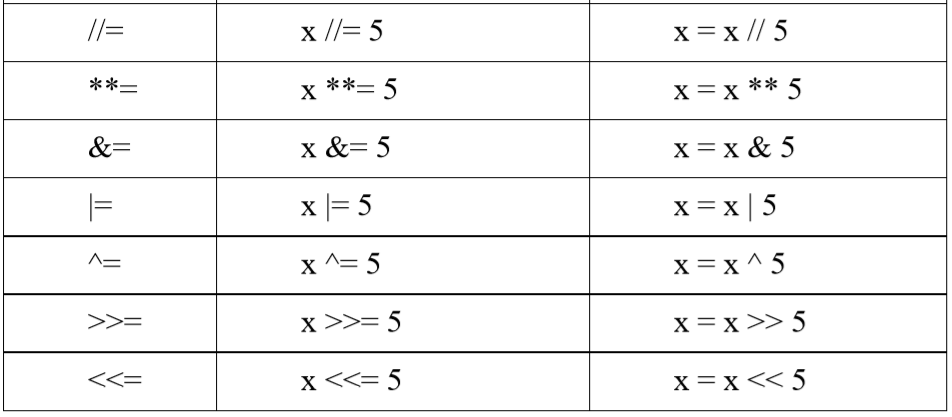 NNLT python Tin hoïc 11
Thaày Tuaán Stem
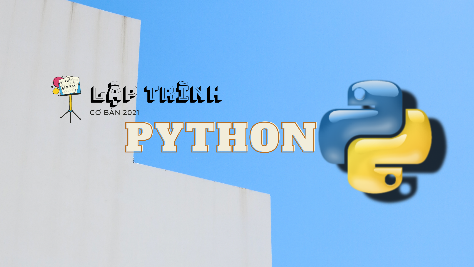 Baøi 6. Pheùp toaùn, bieåu thöùc, caâu leänh gaùn
Tin häc 11
NNLT python Tin hoïc 11
Thaày Tuaán Stem